INSTITUTO TECNOLOGICO DE CHILPANCINGO
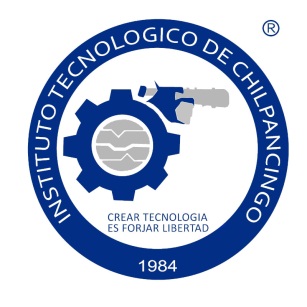 NORMAS APA 2019. 6TA EDICIÓN
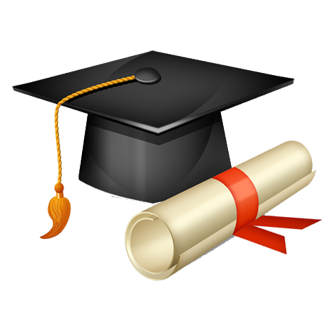 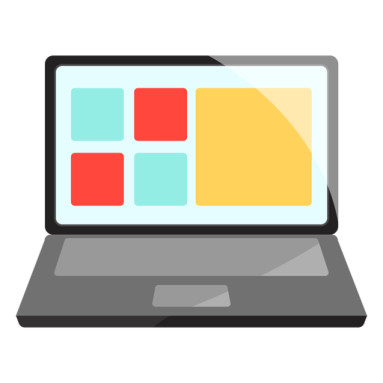 PROFESORA:
Bello Saldaña Susana

EQUIPO: 5
ING. SISTEMAS COMPUTACIONALES GPO. A
INTEGRANTES:
FLORENCIO MARTÍNEZ MIGUEL ÁNGEL
GUTIERREZ ARROYO ESTEFANY ARACELY
GUERRERO GUTIERREZ LENIN
TORNES PARRA CARMEN ITZEL
HERNANDEZ SANCHEZ YOVANY
MORENO ANALCO SANDRA MONSERRAT
Índice
1.1 Introducción 
1.2 Estructura de un documento en formato APA
1.3 Formato y presentación de trabajos
1.4 Tipo y tamaño de fuente
1.5 Encabezados
1.6 Seriación
1.7 Tablas y Figuras
1.8 Citas textuales o directas
1.9 Citas con más de 40 palabras
2.0 Citas indirectas o paráfrasis
2.1 Otras formas de citar
2.2 Abreviaturas en APA
2.3 Citas en redes sociales
2.4 Escritura: Claridad Y Precisión
2.5 ¿Cuál es la diferencia entre la lista de referencias y la bibliografía? 
2.6 Referencias
1.1 Introducción
La mayoría de los profesores de la Universidad les requieren a sus estudiantes que utilicen la última edición del Manual de publicaciones de la American Psychological Association. al redactar sus trabajos de investigación. Esta misma nos sirve para seguir una serie de pautas y reglas, para llevar a cabo cualquier trabajo hecho a computadora, como una tesis o cualquier otro tipo.
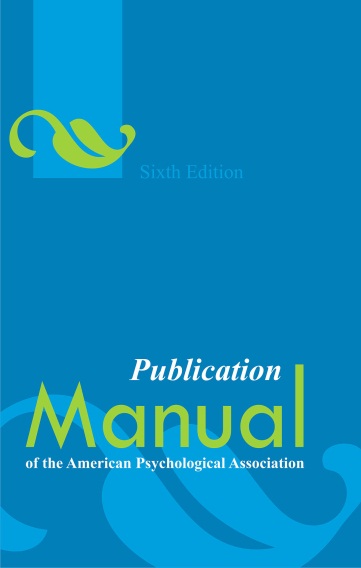 1.2 Estructura de un documento en formato Apa
Métodos 
La sección del método debe describir en detalle cómo se realizó el estudio, incluyendo las definiciones conceptuales y operativas utilizadas en el estudio.
Portada 
Título y nombre del autor 
Referencias bibliográficas 
Las referencias bibliográficas sirven para reconocer el trabajo de académicos anteriores y proporcionan una forma confiable de localizarlos
Resumen 
Un resumen debe ser un texto breve y claro sobre el contenido de tu artículo
Introducción 
Como el nombre ya lo dice, en la parte destinada a la Introducción de tu tesis, debes introducir el problema al lector.
1.3 Formato y presentación de trabajos
Tamaño de página La configuración del tamaño de página en Word debe ser Tamaño Carta, que tiene las medidas de 21.59 cm x 27.94 cm (equivalente a 8 1/2 x 11 pulgadas).Tipo de letra: Times New Roman.Tamaño de letra: 12Márgenes: 2,54 cm por todos los lados de la hojaInterlineado: a doble espacio (2,0), para todo el texto con única excepción en las notas a pie de páginaSangría: marcada con el tabulador del teclado o a 5 espacios.Alineación del texto: a la izquierda, también llamado quebrado o en bandera.
https://www.oyejuanjo.com/2017/06/normas-apa-2017-sexta-edicion-pdf.html?fbclid=IwAR2q3LC_OTUr2hi35bIMVab6bRURcd9A5zkYUA6Ho5xiEVJUK9v9qRCev2Y
1.4 Tipo y tamaño de fuente
El primer paso es que sepas la diferencia entre fuentes con serifa y fuentes sin serifa. Y la mejor manera de entender qué són las serifas es viendo una imagen comparativa entre una fuente con serifa y una fuente sin serifas.






Según las recomendaciones de Normas APA todo el texto de tu documento debe utilizar una fuente con serifa con excepción de los textos en las figuras y tablas.
El tamaño de fuente recomendado en la Sexta Edición de las Normas APA es Times New Roman, 12 pts. Además debes tener en cuenta que el parráfo debe tener un espacio de interlineado de 1.5.
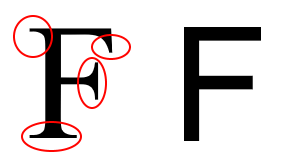 1.5 Encabezados
Nivel 1: Encabezado centrado en negrita, con mayúsculas y           minúsculas
Nivel 2: Encabezado alineado a la izquierda en negritas con mayúsculas y minúsculas
Nivel 3: Encabezado de párrafo con sangría, negritas, mayúsculas, minúsculas y punto final.
Nivel 4: Encabezado de párrafo con sangría, negritas, cursivas, mayúsculas, minúsculas y punto final.
Nivel 5: Encabezado de párrafo con sangría, cursivas, mayúsculas, minúsculas y punto final.
https://www.oyejuanjo.com/2017/06/normas-apa-2017-sexta-edicion-pdf.html?fbclid=IwAR2q3LC_OTUr2hi35bIMVab6bRURcd9A5zkYUA6Ho5xiEVJUK9v9qRCev2Y
1.6 Seriación
La seriación puede realizarse con viñetas o números:Los números son para orden secuencial o cronológico, se escriben en números arábigos seguidos de un punto (1.).Las viñetas son para la seriaciones donde el orden secuencial no es importante. Las seriaciones deben mantener el mismo orden sintáctico en todos los enunciados y mantenerse en alineación paralela.
https://www.oyejuanjo.com/2017/06/normas-apa-2017-sexta-edicion-pdf.html?fbclid=IwAR2q3LC_OTUr2hi35bIMVab6bRURcd9A5zkYUA6Ho5xiEVJUK9v9qRCev2Y
1.7 Tablas y Figuras
Al momento de crear figuras y tablas en un documento es posible utilizar todo tipo de programas y recursos electrónicos. No hay una indicación rigurosa o puntual sobre el modelo que debe utilizarse. Eso sí, tablas y figuras deben ser enumeradas con números arábigos según el orden como se van mencionando en el texto (Tabla 1, Figura 1).Asimismo, las figuras y tablas deben incluir un título claro y preciso como encabezado. No está permitido el uso de sufijación como 1a, 2a.  APA recomienda un formato estándar de tabla donde no se utilizan líneas para las filas, ni celda, solo para las columnas.En caso de explicar abreviaturas o citar una fuente protegida, es válido incluir una nota. Para el uso de material con derechos de reproducción, es necesario disponer de la autorización por escrito del titular de los derechos.
https://www.oyejuanjo.com/2017/06/normas-apa-2017-sexta-edicion-pdf.html?fbclid=IwAR2q3LC_OTUr2hi35bIMVab6bRURcd9A5zkYUA6Ho5xiEVJUK9v9qRCev2Y
1.8 Citas textuales o directas
Se reproducen de forma exacta el material, sin añadir nada o formular un cambio. Debe indicarse el autor, año y número de página. Si la fuente citada no tiene paginación, entonces se escribe el número de párrafo. Si la cita tiene menos de 40 palabras se coloca como parte del cuerpo del texto, entre comillas y al final entre paréntesis se señalan los datos de la referencia.Ejemplos:
- Al estudiarlos resultados y según la opinión de Freire (2003): “Todos los participantes…” (p.74)
 
-Al analizar los resultados de los estudios previos encontramos que: “Todos los participantes…” (Freire, 2003, p. 54)
https://www.oyejuanjo.com/2017/06/normas-apa-2017-sexta-edicion-pdf.html?fbclid=IwAR2q3LC_OTUr2hi35bIMVab6bRURcd9A5zkYUA6Ho5xiEVJUK9v9qRCev2Y
1.9 Citas con más de 40 palabras
Debe redactarse en un párrafo aparte, sin comillas, alineado a la izquierda y con un margen de 2,54 cm o 5 espacios de tabulador. Todas las citas deben ir a doble espacio.Ejemplo:
- Maquiavelo (2011) en su obra El Príncipe afirma lo siguiente:Los hombres, cuando tienen un bien de quien creían tener un mal, se obligan más con su benefactor, deviene el pueblo rápidamente en más benévolo con él que si con sus favores lo hubiese conducido al principado (p. 23)
 
- Es más fácil que el príncipe no oprima al pueblo y gobernar para ellos, porque:Los hombres, cuando tienen un bien de quien creían tener un mal, se obligan más con su benefactor, deviene el pueblo rápidamente en más benévolo con él que si con sus favores lo hubiese conducido al principado (Maquiavelo, 2011, p. 23)
https://www.oyejuanjo.com/2017/06/normas-apa-2017-sexta-edicion-pdf.html?fbclid=IwAR2q3LC_OTUr2hi35bIMVab6bRURcd9A5zkYUA6Ho5xiEVJUK9v9qRCev2Y
2.0 Citas indirectas o paráfrasis
El autor del trabajo de investigación puede reproducir con sus propias palabras la idea de un autor, aplicando las normas de citación textual.Ejemplos:
- Según Huizinga (1952) son características propias de la nobleza las buenas costumbres y las maneras distinguidas, además la práctica de la justicia y la defensa de los territorios para la protección del pueblo.

- Así aparecen las grandes monarquías de España, Francia e Inglaterra, las cuales intentaron hacerse con la hegemonía europea entablando guerra en diversas ocasiones (Spielvogel, 2012, p. 425).
https://www.oyejuanjo.com/2017/06/normas-apa-2017-sexta-edicion-pdf.html?fbclid=IwAR2q3LC_OTUr2hi35bIMVab6bRURcd9A5zkYUA6Ho5xiEVJUK9v9qRCev2Y
2.1 Otras formas de citar
Cuando se citan autores: Machado y Rodríguez (2015) afirma… o (Machado y Rodríguez, 2015, p._)Cuando se citan tres a cinco autores: cuando se citan por primera vez se nombran todos los apellidos, luego solo el primero y se agrega et al.
Ejemplo:
Machado, Rodríguez, Álvarez y Martínez (2015) aseguran que… / En otros experimentos los autores encontraron que… (Machado et al.,  2015)
https://www.oyejuanjo.com/2017/06/normas-apa-2017-sexta-edicion-pdf.html?fbclid=IwAR2q3LC_OTUr2hi35bIMVab6bRURcd9A5zkYUA6Ho5xiEVJUK9v9qRCev2Y
2.2 Abreviaturas en APA
2.3 Citas en redes sociales
Si se hace una referencia a una página web General, y se incluyen las redes sociales, dentro del mismo texto, se pudiera utilizar un enlace sin que por esto se tenga que incluir una referencia o una biografía.
Tenemos conque la primera manera, es utilizando una URL General, la segunda manera, es como una comunicación y la tercera es realmente una cita en texto que debe llevar su respectiva referencia de las normas APA.
Vamos a darte los requerimientos para crear una cita:
Autor 
La fecha de publicación.
Título de la fuente o del artículo.
URL
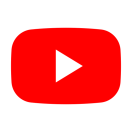 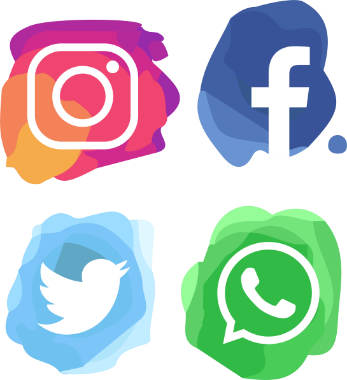 2.4 Escritura: Claridad Y Precisión
Si bien el Manual APA no estipula de modo estricto el contenido de un documento académico, es importante que la comunicación de las ideas y conceptos sea eficaz. Para ello se invita a que los investigadores eviten las generalidades, ambigüedades y redundancias que solo entorpecen la formulación de tales ideas.
https://www.oyejuanjo.com/2017/06/normas-apa-2017-sexta-edicion-pdf.html?fbclid=IwAR2q3LC_OTUr2hi35bIMVab6bRURcd9A5zkYUA6Ho5xiEVJUK9v9qRCev2Y
2.5 ¿Cuál es la diferencia entre la lista de referencias y la bibliografía?
En la lista de referencias, el autor incluye solo aquellas fuentes que utilizó en su trabajo. En este sentido, “una lista de referencias cita trabajos que apoyan específicamente a un artículo en particular. En contraste, una bibliografía cita trabajos que sirvieron de fundamento o son útiles para una lectura posterior, y puede incluir notas descriptivas”. (American Psychological Asociation, 2002, p. 223). En el estilo APA se usan las referencias
https://www.um.es/documents/378246/2964900/Normas+APA+Sexta+Edici%C3%B3n.pdf/27f8511d-95b6-4096-8d3e-f8492f61c6dc
2.6 Referencias
Las referencias son un listado con la información completa de las fuentes citadas en el texto, que permite identificarlas y localizarlas para cerciorarse de la información contenida allí o complementarla, en caso de ser necesario
https://www.um.es/documents/378246/2964900/Normas+APA+Sexta+Edici%C3%B3n.pdf/27f8511d-95b6-4096-8d3e-f8492f61c6dc